Administration:Kampfgericht,Anschreibebogen
Seite 1
Kampfgericht
besteht aus drei Personen:
	Anschreiber, Zeitnehmer und 24-Sekunden-Zeitnehmer

oder vier Personen:
	Anschreiber, Anschreiber-Assistent, Zeitnehmer und 24-Sekunden-Zeitnehmer
Ein Beobachter der Gastmannschaft (kein Spieler) am Kampfgericht ist zulässig. Er muss vor dem Spiel benannt werden und kann während des Spiels nicht durch jemand anderen ersetzt werden.
Seite 2
Anschreibebogen
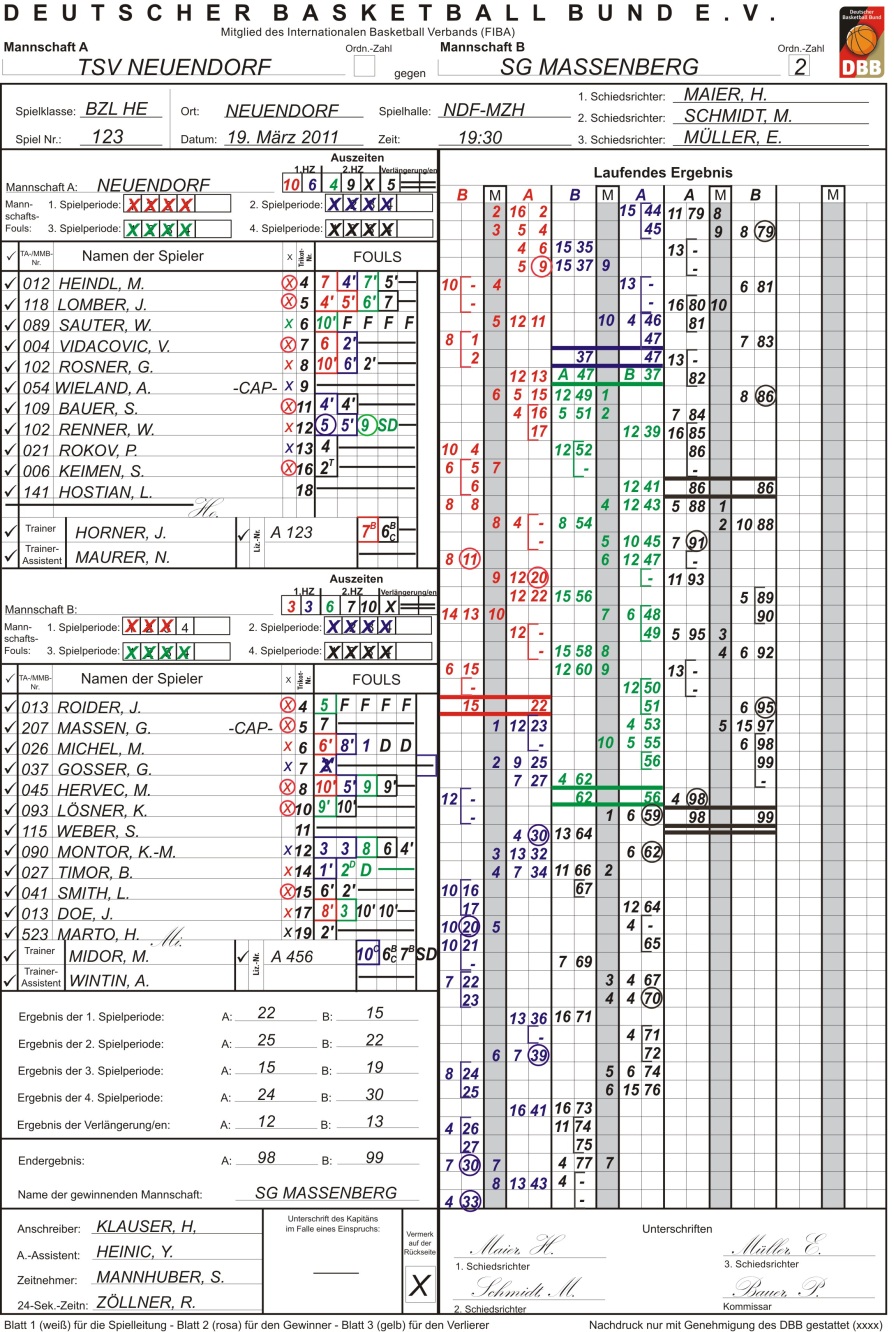 Vor Spielbeginn
Während des Spiels
Nach Spielende
Seite 3
Anschreibebogen:Kontrollen vor Spielbeginn
Seite 4
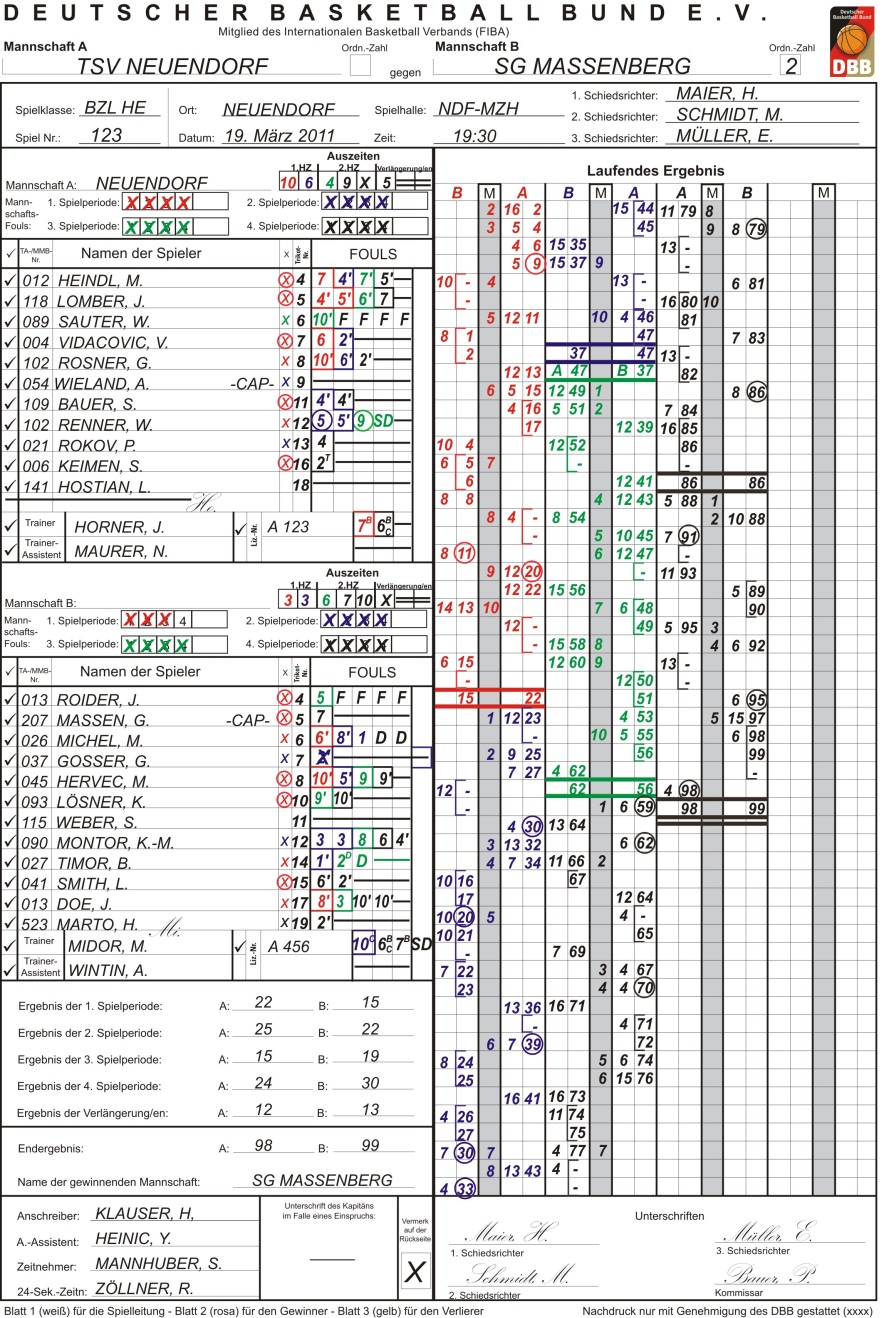 Seite 5
TSV NEUENDORF
SG MASSENHEIM
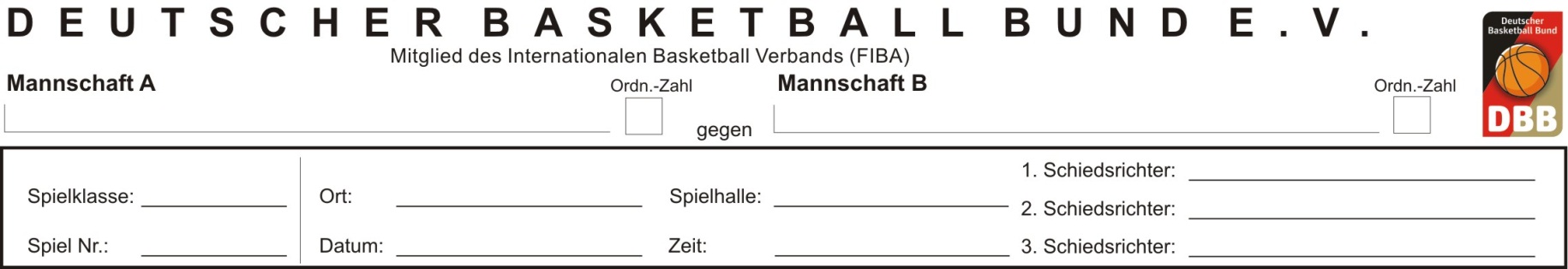 2
MAIER, H.
SCHMIDT, M.
MÜLLER, E.
BZL HE
NEUENDORF
NDF-MZH
19:30
19. März 2011
123
Seite 6
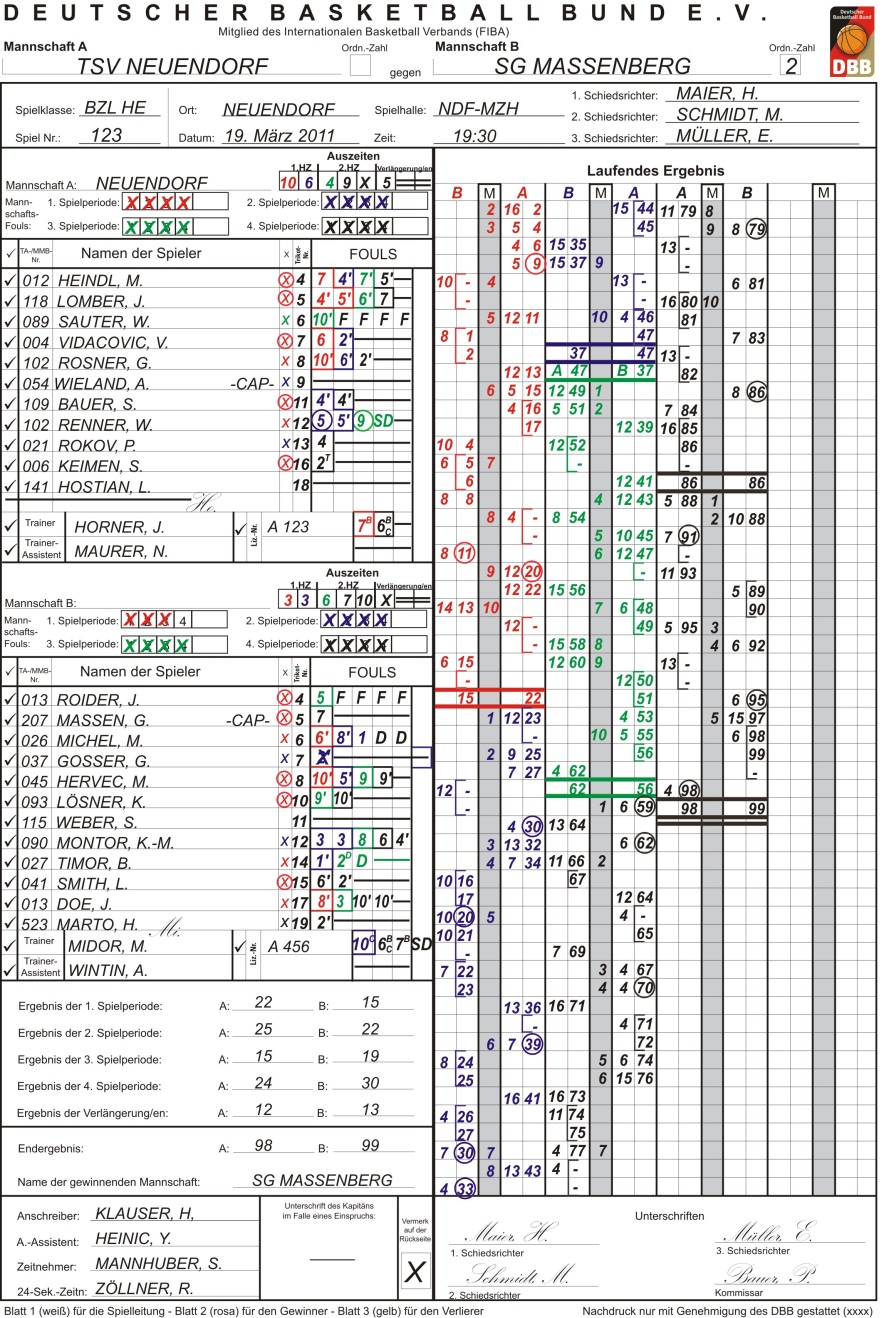 Seite 7
20 Minuten vor Spielbeginn
geben die Trainer dem Anschreiber die vorbereitete Mannschaftsliste.
TA-Nummer,die letzten drei Ziffern,z. B. „054“
Besondere
Kennzeichnung
(Kapitän bzw.
Sonderteilnehmer)
Kontrollhäkchen
nach Überprüfung der
Teilnehmerausweise
Trikotnummern
In numerischer
Reihenfolge
„Ersten Fünf“
Ankreuzen spätestens 10 min. vor Spielbeginn.
Einkreisen unmittelbar vor Spielbeginn.

Abzeichnen durchTrainer
Mannschaftsliste
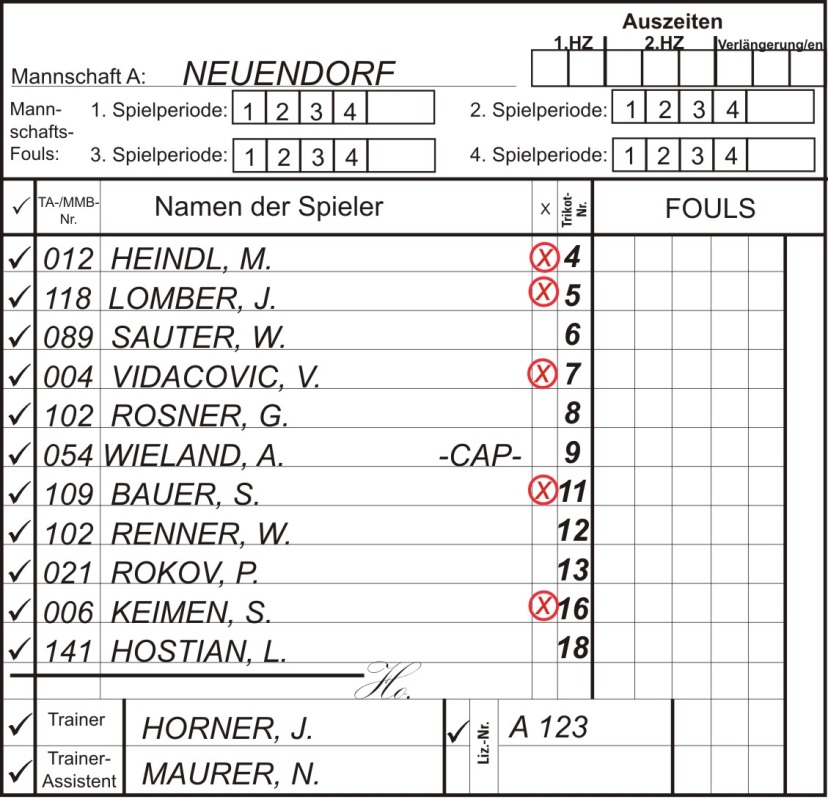 Seite 8
Die Namen der Kampfrichter werden vor Spielbeginn eingetragen
Kampfrichter
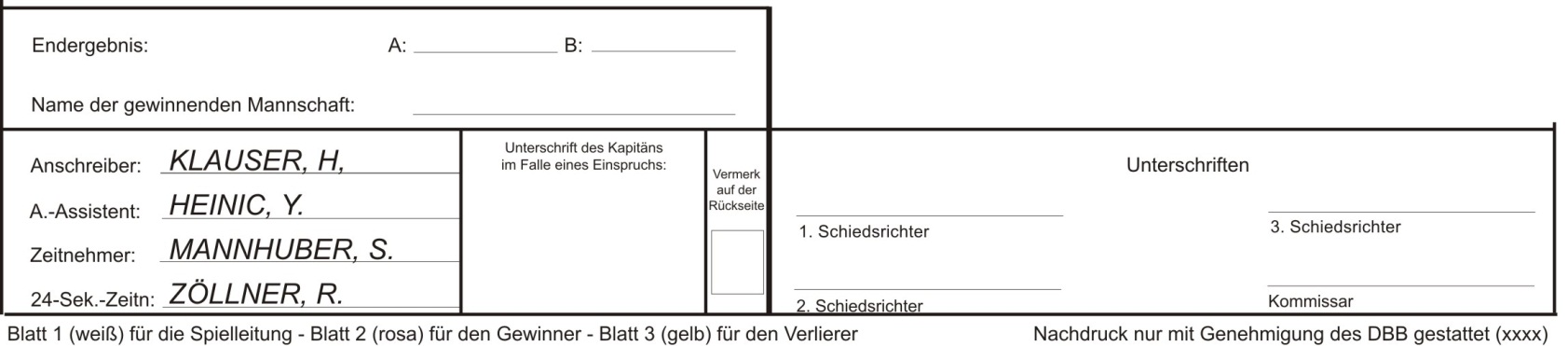 Seite 9
Anschreibebogen:Kontrollen während des Spiels
Seite 10
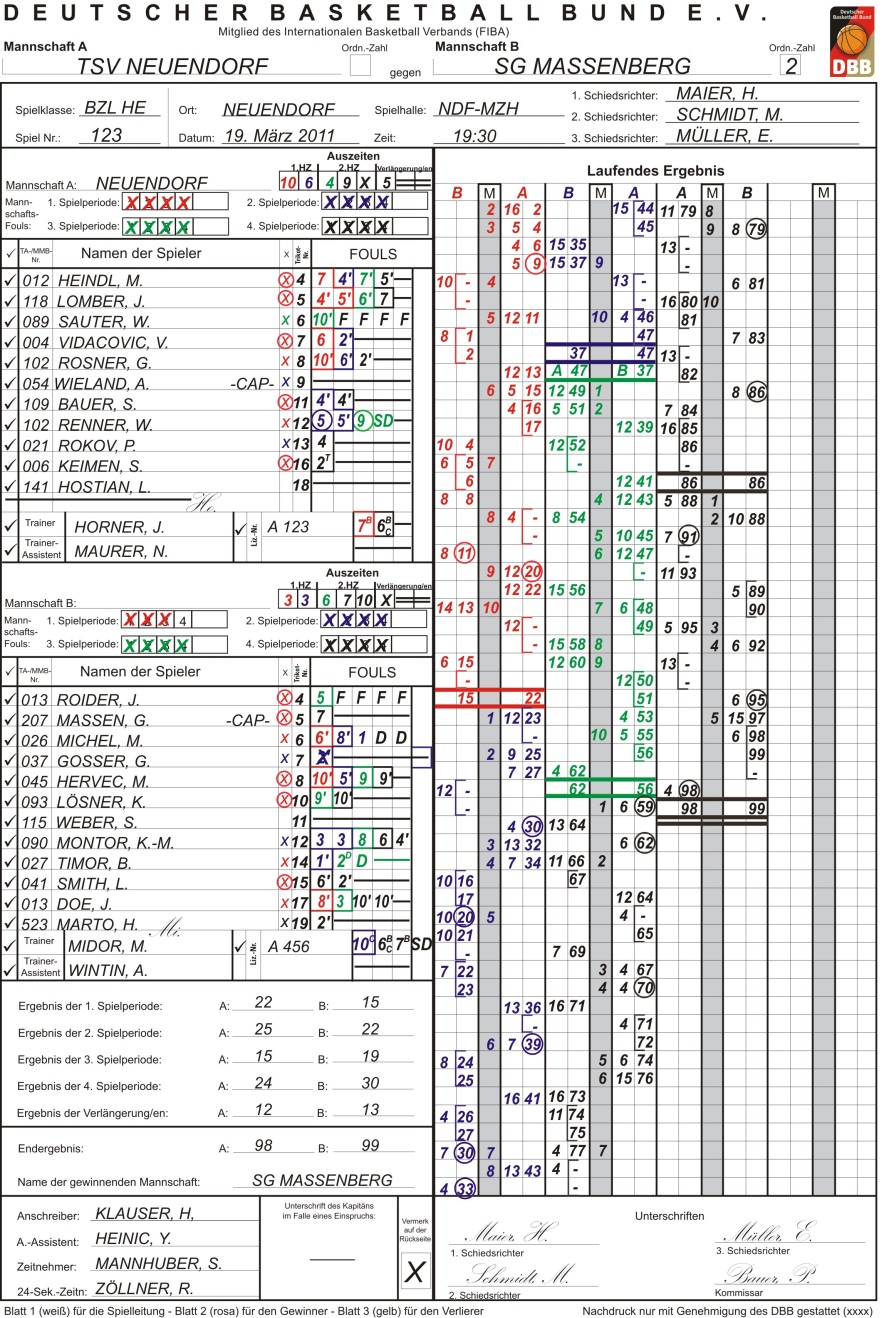 Seite 11
Auszeiten / Mannschaftsfouls
Die Auszeit wird durch das Notieren der jeweiligen Spielminute eingetragen.
Max. 2 Auszeiten je Team in der 1. Halbzeit
Max. 3 Auszeiten je Team in der 2. Halbzeit
Max. 1 Auszeit je Team pro Verlängerung
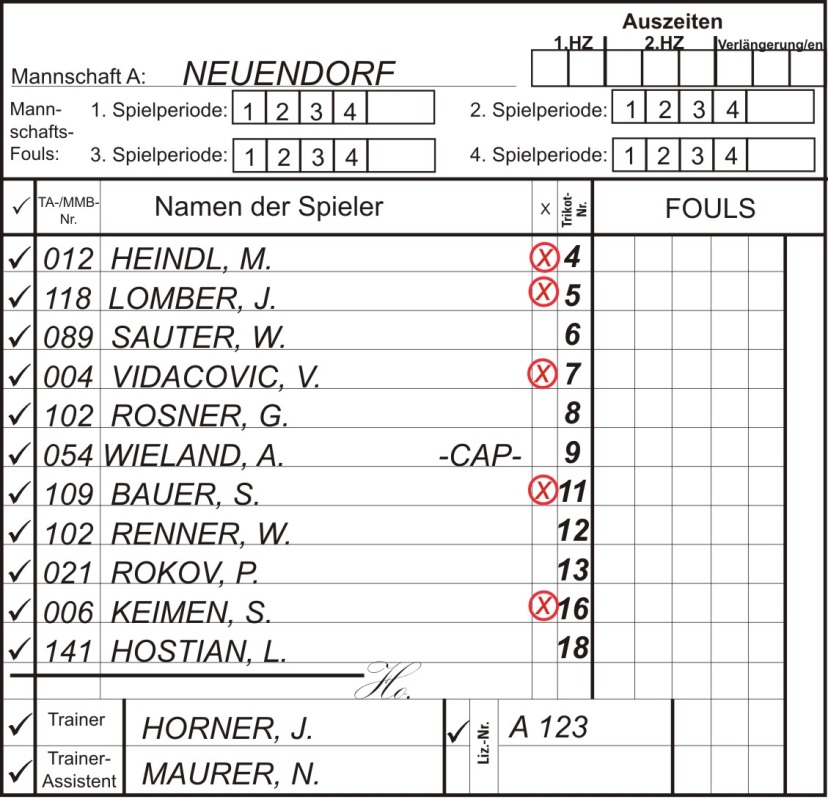 Jedes begangene Mannschaftsfoul in einem Viertel wird durch das Ankreuzen in der zugehörigen Foulzeile gekennzeichnet.
Technische Fouls gegen die Bank werden mit der Spielminute eingetragen.
Alle Eintragungen werden in der Farbe des entsprechenden Viertels vorgenommen.
Seite 12
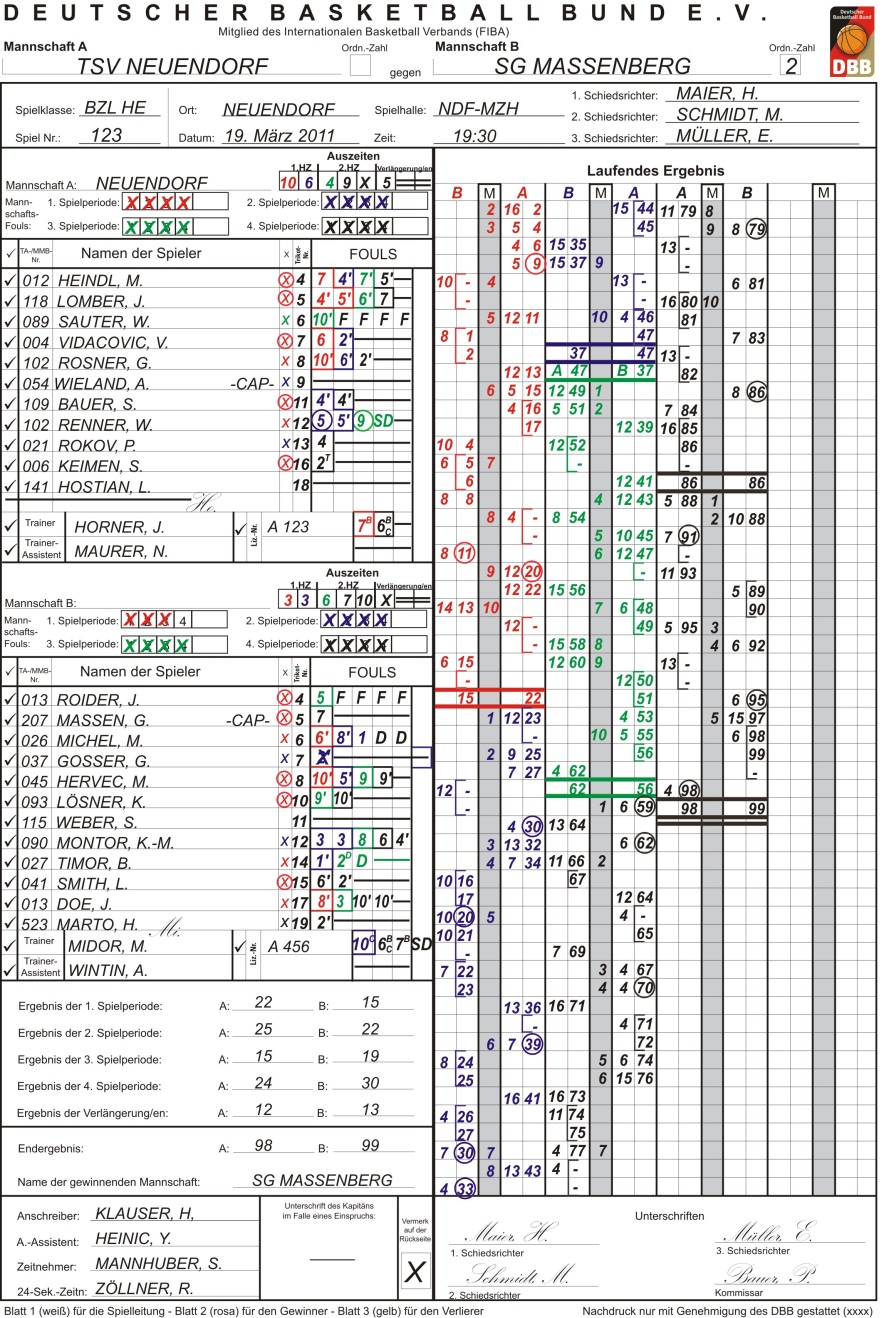 Seite 13
2
Persönliches Foul ohne Freiwurf
3‘
Persönliches Foul mit Freiwurf
2T
Technisches Foul
2
SD
Spieldisqualifikation (Feldspieler)
2D
D
Disqualifizierendes Foul (Feldspieler)
Disqualifizierendes Foul (Ersatzspieler)
4
D
D
D
D
5
F
F
F
F
Disqualifizierendes Foul (Gewalttätigkeit)
Technisches („B“-)Foul gegen Coach (Bank)
5B
5C
Technisches („C“-)Foul gegen Coach
Mannschaftsfouls
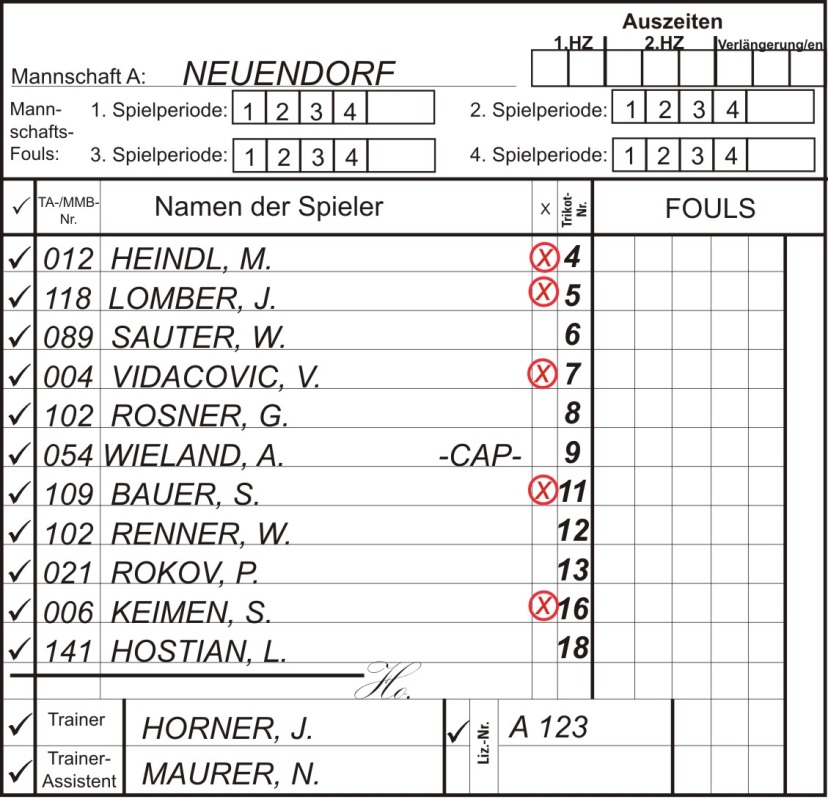 2
Unsportliches Foul
7
Seite 14
6T
   C
Team A:
Team B:
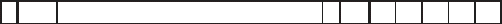 13
HARTMANN, S.
X
6T
   C
9

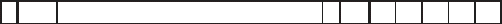 08
KUBITZA, J.
X
7

Kompensation von Foulstrafen
Gegeneinander aufgerechnete Freiwurfstrafen werden durch ein
tiefgestelltes kleines „c“ kenntlich gemacht:
Seite 15
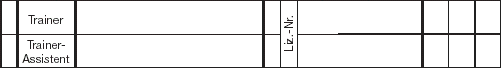 KASCH, M.
6C
D

A 793
VELMEDEN, H.

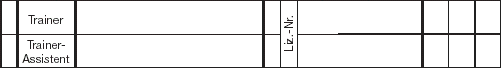 KASCH, M.
8B

A 793
VELMEDEN, H.
D
D
D

Anschreiben von Fouls gegen Trainer / Bank
Disqualifikation des Trainers:
Disqualifikation des Trainer-Assistenten:
Seite 16
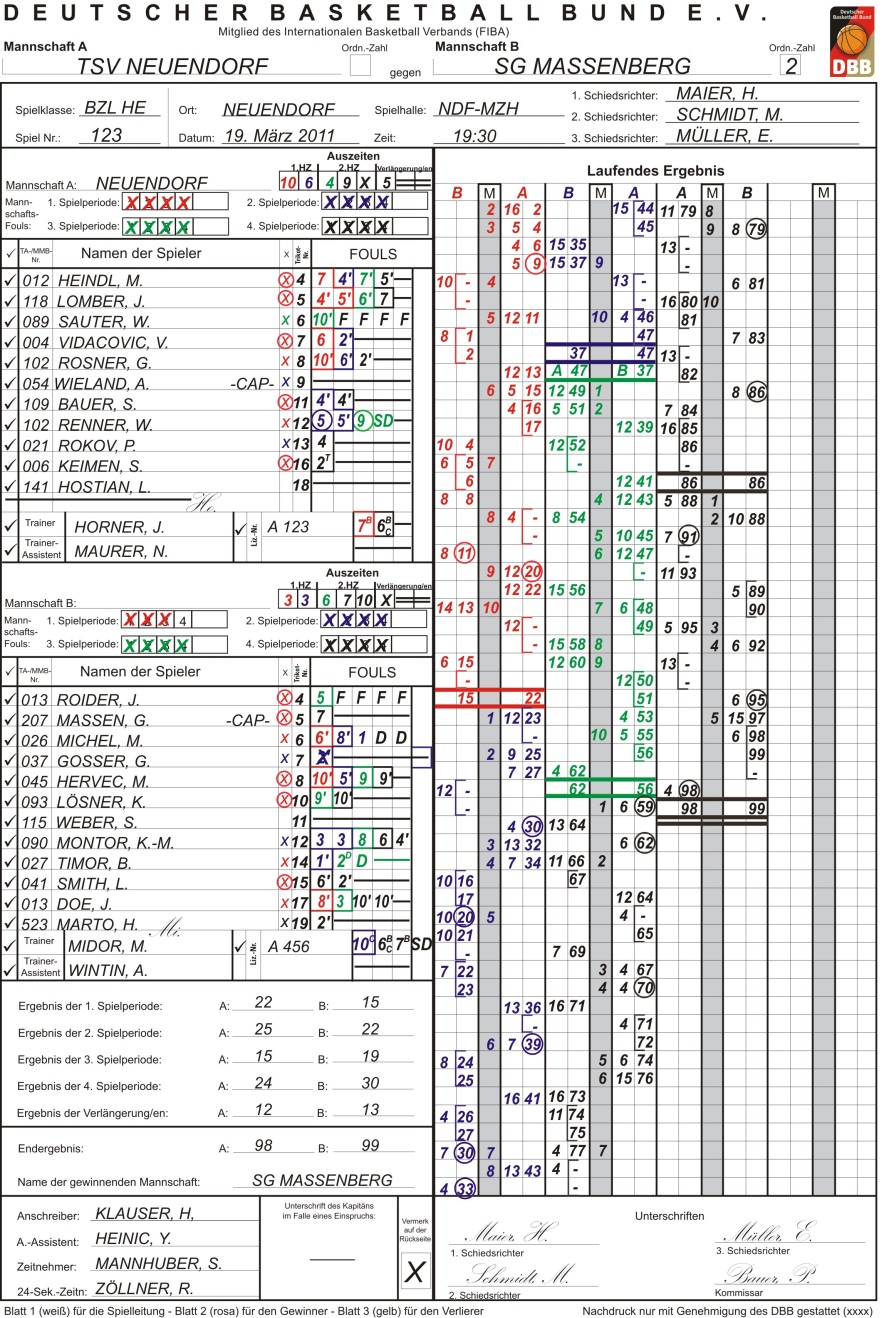 Seite 17
Die Eintragung richtet sich nach der aktuellen Spielrichtung der Teams.
Spielt Team A auf den rechten Korb, werden ihre erzielten Körbe rechts notiert.
B       A
In der jeweils linken Spalte wird die Trikot-nummern des erfolgreichen Korbwerfers notiert.
In der jeweils mittleren Spalte wird die Spielminute fortlaufend notiert. Bei mehreren Feldkörben in derselben Minute wird diese aber nur einmal angeschrieben.
In der jeweils rechten Spalte wird das Ergebnis fortlaufend notiert.
Eintragen der Korberfolge
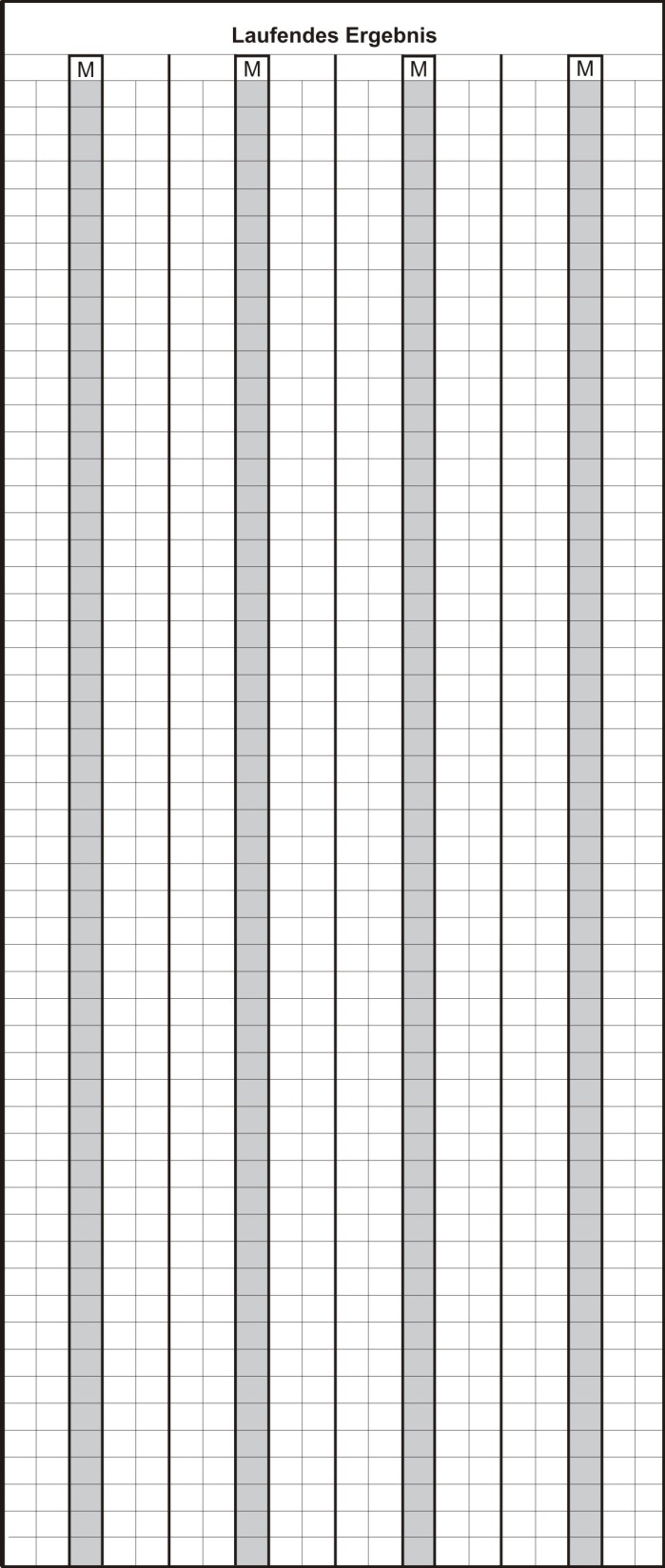 Spielt Team A auf den linken Korb, werden ihre erzielten Körbe links notiert.
Seite 18
A
A
A
B
B
B
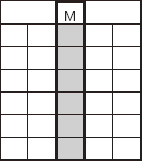 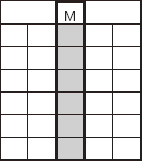 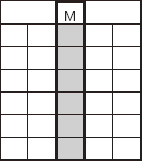 1
12
2
8
2
12
2
1
8
2
2
12
4
7
4
3
6
6
4
6
12
2
1
8
2
15
5
2
3
6
4
4
4
7
Beispiele für 2- / 3-Punkte-Feldkörbe
Für Mannschaft „B“ erzieltSpieler Nr. 12 in der 1. Minute
den ersten Feldkorb. 
In der gleichen Minute trifftSpieler Nr. 8 der Mannschaft „A“
den ersten Korbleger.
GRUNDSATZ:
Pro Korb eine Zeile, keine Leerzeilen
Anschließend erzielen beideMannschaften in den nächstenzwei Minuten weitere Körbe.
Zählt ein Korb drei Punkte,wird der neue Punktestandeingekreist.
Seite 19
4
13
27
28
11
33
34
5
15
30
–
10
37
–
7
6
38
39
8
40
–
8
32
13
–
4
33
–
34
:
:
–
IN
4
77
Freiwürfe
Freiwurfversuche, die zur gleichen Strafe gehören, werden zusammengeklammert
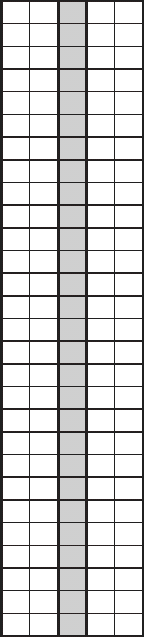 Erfolgreicher Zwei-Punkte-Wurfmit erfolgreichem Bonusfreiwurf.
Erfolgreicher Drei-Punkte-Wurfmit erfolgreichem Bonusfreiwurf.
Erfolgreicher Zwei-Punkte-Wurfmit erfolglosem Bonusfreiwurf.
Erfolgreicher Drei-Punkte-Wurfmit erfolglosem Bonusfreiwurf.
Technisches Foul eines Spielersauf dem Feld: 2. Freiwurf erfolgreich.
–
5
31
Zwei erfolgreiche Freiwürfe.
Zwei erfolglose Freiwürfe.
Zwei Freiwürfe: Erster erfolg-reich, zweiter erfolglos.
Drei erfolgreiche Freiwürfe.
Technisches Foul während einerSpielpause: Erster Freiwurf erfolglos
Seite 20
B
A
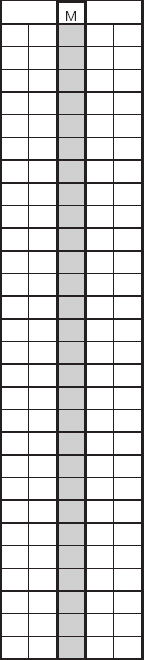 12
10
21
8
22
39
B
32
A
39
66
78
88
15
10
12
14
13
15
15
11
32
58
78
85
10
10
10
5
:
:
:
:
:
:
:
:
:
:
Laufendes Ergebnis
Am Ende des 1. Viertels wird unter der letzten Eintragung ein Strich gezogen,
das Viertelergebnis wiederholt und abermals unterstrichen.
Abschließend wird die Anzahl der erzielten Punkte dieses Viertels übertragen.
A: 22 minus 0 = 22
B: 21 minus 0 = 21
21
22
Am Ende des 2. Viertels wird unter der letzten Eintragung ein Strich gezogen,
das aktuelle Ergebnis wiederholt und erneut unterstrichen:
Danach werden das aktuelle Ergebnis gedreht und die Buchstaben „A“ / „B“  in der Farbe des nächsten Viertels erneut notiert. Jetzt stimmen die Spielrichtung wieder („A“ auf den linken Korb; „B“ auf den rechten Korb).
32
39
Als letztes wird die Anzahl der erzielten Punkte dieses Viertels übertragen.
A: 39 minus 22 = 17
B: 32 minus 21 = 11
Am Ende des 3. Viertels wird unter der letzten Eintragung ein Strich gezogen,
das aktuelle Ergebnis wiederholt und erneut unterstrichen.
A: 58 minus 39 = 19
B: 66 minus 32 = 34
66
58
Zuletzt wird die Anzahl der erzielten Punkte dieses Viertels übertragen.
Am Ende des 4. Viertels wird unter der letzten Eintragung ein Strich gezogen und das Ergebnis wiederholt.
Bei einem Unentschieden wird das Ergebnis noch einmal unterstrichen und weitergeschrieben.
78
78
Als letztes wird die Anzahl der erzielten Punkte dieses Viertels übertragen.
A: 78 minus 58 = 20
B: 78 minus 66 = 12
Nach Spielende wird unter der letzten Eintragung ein Strich gezogen und das Ergebnis wiederholt, gefolgt von einem weiteren Strich.
Das Ergebnis des 4. Viertels bzw. das der Verlängerung(en) wird übertragen.
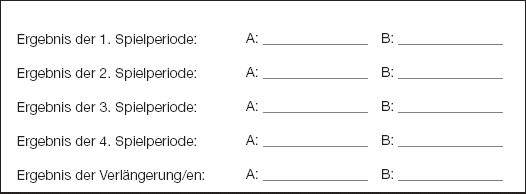 22
21
85
88
17
11
19
34
20
12
A: 85 minus 78 =  7
B: 88 minus 78 = 10
Seite 21
7
10
A
67
B
79
:
:
:
:
:
:
:
Spaltenübertrag
Die einzelnen Spalten des laufenden Ergebnisses sind zusammengehörig
und stehen (theoretisch) untereinander.
Zu beachten ist, dass bei einem Übertrag kein Spaltenwechsel erfolgt.
Ein Wechsel der Spalten beim Anschreiben des laufenden Ergebnisses
erfolgt nur in der Pause zwischen dem 2. und 3. Viertel.
B	A	B	A
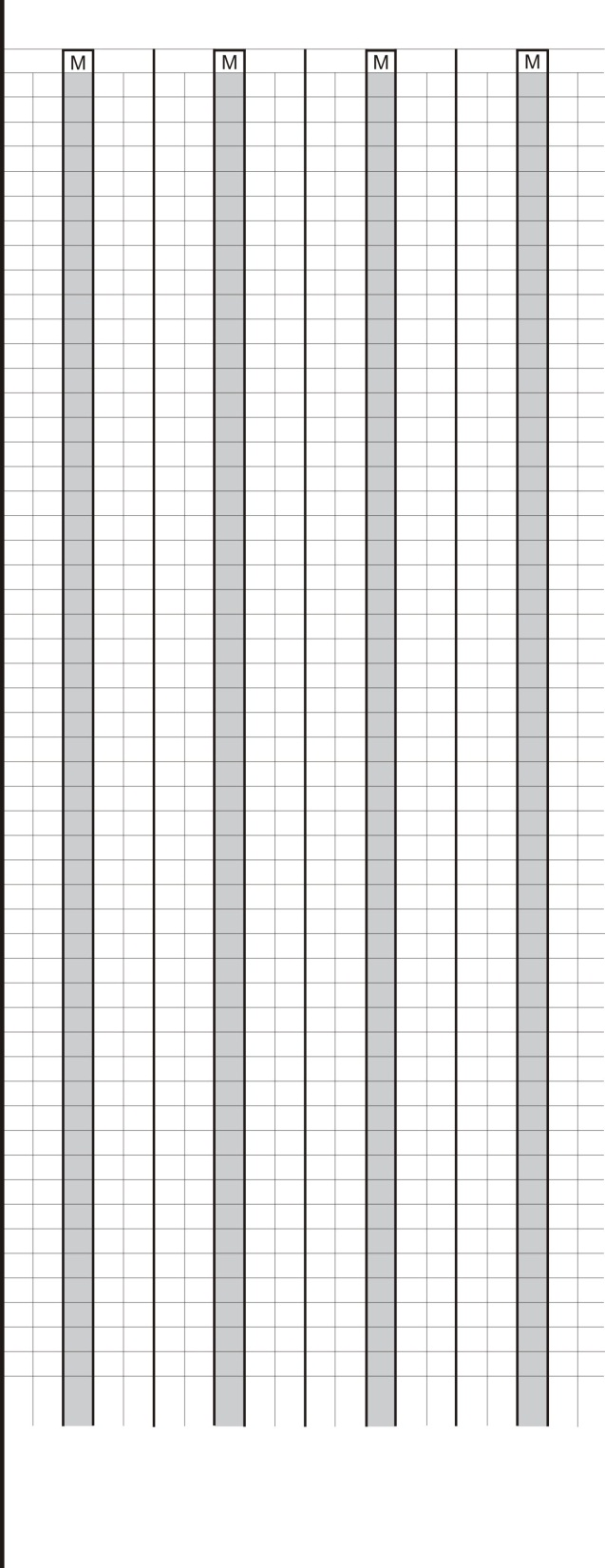 :
:
:
:
:
:
:
:
:
:
:
:
:
:
:
:
:
14  53
10	8	59
B
A
A
B
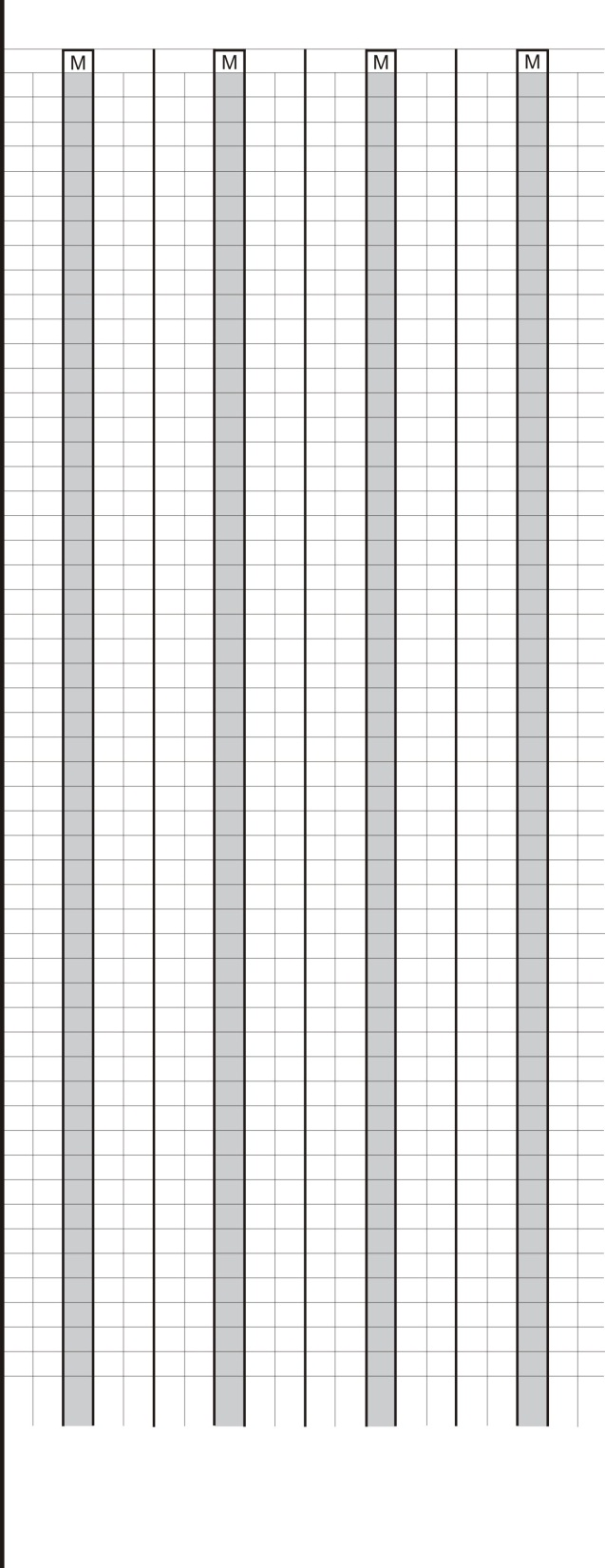 :
87
79
67
Gleiches gilt für Freiwürfe, unabhängig von
Korberfolg mit Bonuswurf oder zwei oder
drei Freiwürfen.
86
13
8
B
A
B
A
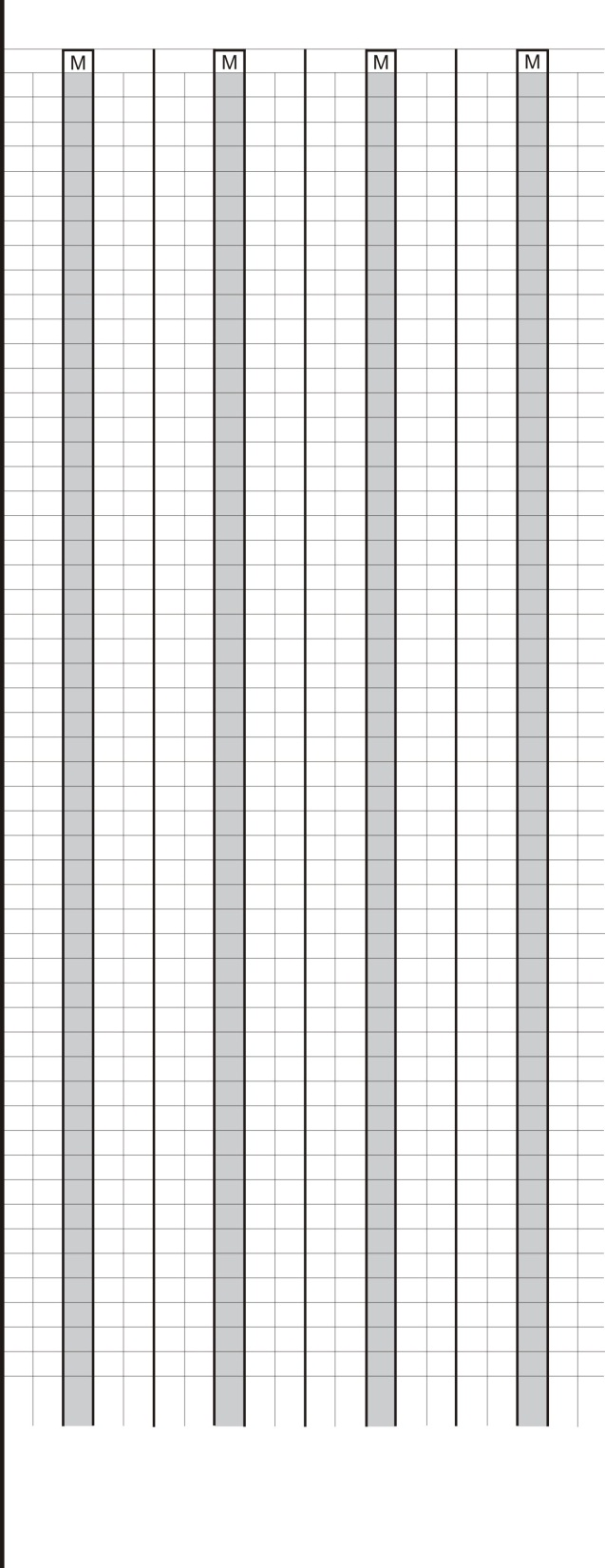 Ebenso gilt dies auch für das Vorgehen in der Pause zwischen den Vierteln, bei Halbzeit oder vor Verlängerungen.
43
38
A
38
43
B
11
38
12  51   9
8  57
13
43
10
Seite 22
Anschreibebogen:Kontrollen nachdem Spiel
Seite 23
Abschluss desAnschreibebogens
Endergebnis und Name der gewinnenden Mannschaft
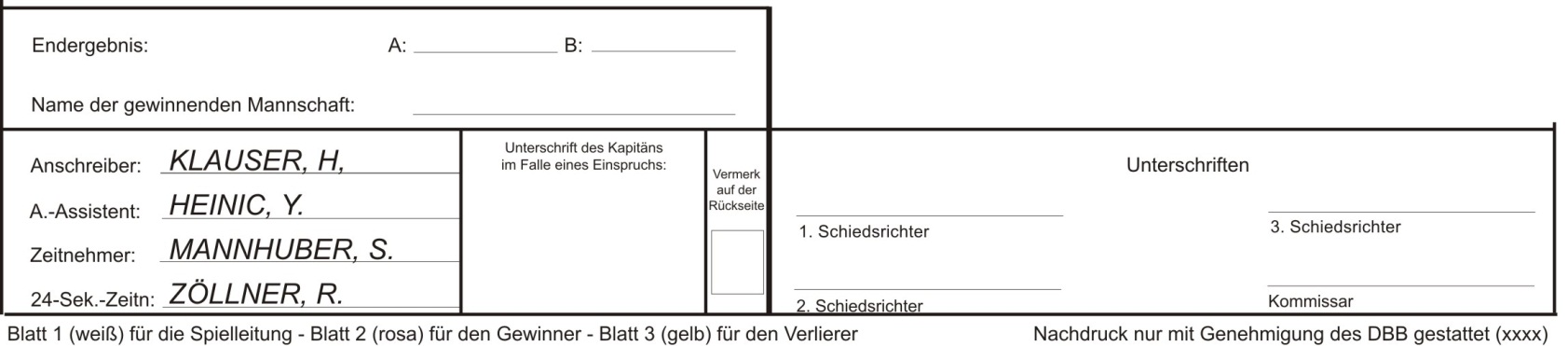 98         99
Unterschriften der Schiedsrichter
SG MASSENBERG
Maier, H.                                    Müller, E.
Schmidt, M.                               Bauer, P.
____
X
Unterschrift des Kapitäns im Falle eines Protests.
Ankreuzen, sofern irgendetwas auf der Rückseite protokolliert wurde.
Andernfalls sind diese Felder zu entwerten.
Seite 24